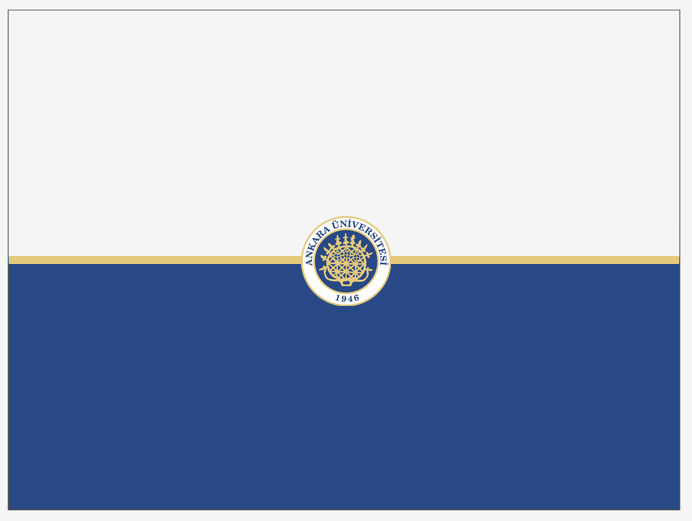 ACİL DURUM VE AFET PLANLAMASIÜNİTE 2: Acil Durum ve Afet Yönetimi Hazırlanma Esasları
Öğr. Gör. Murat GÖROĞLU
mgoroglu@ankara.edu.tr
Güz 2020 ·  SINIF · GÜN · SAAT - SAAT                                                                                                                                                                            Beypazarı Meslek Yüksekokulu
Giriş
Bu ünitedeki amaçlarımız;

Acil durum ve afet yönetimi planlarının hazırlama kriterlerinin neler olduğu,
Zarar azaltma ve hazırlık planlaması,
İyileştirme planlaması,
Afet yönetim planlarında dikkate alınacak genel hususları öğrenme.
Acil Durum ve Afet Planlaması – Öğr. Gör. Murat GÖROĞLU
Acil durum ve afet yönetimi planlarının hazırlanma esasları
Planlamayı; ne yapmak istediğiniz ve bunu nasıl, hangi imkân ve kaynakları kullanarak yapacağınızın belirlenmesi şeklinde tanımlamak mümkündür.
Hangi amaçla olursa olsun bir planlama faaliyeti;
• Öncelikle sorunlar ve ihtiyaçların belirlenmesi,• Uygulanması mümkün olan çeşitli eylem yollarının tartışılıp düzenlenmesi,• İmkân, fırsat ve kaynakların belirlenmesi,• Mevcut imkân ve kaynaklarla gerçekleştirilmesi mümkün olan eylem yollarının belirlenmesi,• Amaca ulaşmak için gereken insan gücü, malzeme kaynakları ve örgütlenme şeklinin belirlenmesi,• Ölçülebilir göstergeler belirleyerek eylemlerin izlenmesi ve gerektiğinde yeni düzenlemeler yapılması gibi bir çok faaliyeti kapsamaktadır. Afet planlaması kavramı da doğal olarak yukarıdaki ana faaliyetleri kapsayacaktır. Kapsamlı bir şekilde hazırlanması gereken afet ve acil durum yönetimi planlarının afet yönetimi döngüsüne uygun olacak ve afet yönetiminin her aşamasını içerecek şekilde hazırlanması gerekir fakat maalesef uygulamada genel olarak bu planların hep müdahaleye yönelik olarak hazırlandığı görülmektedir. Aslında afet ve acil durum yönetimi planlarının en azından aşağıda verilen başlıkları içerecek şekilde afet yönetiminin bütün aşamaları için hazırlanması gerekir (Ergünay ve Özmen, 2012).
Acil Durum ve Afet Planlaması – Öğr. Gör. Murat GÖROĞLU
Zarar azaltma ve hazırlık planlaması
Zarar azaltma planlaması; 

ülke, bölge, il ve yerleşme düzeyindeki stratejik planlamayla ele alınarak gelişme hedeﬂeri ile zarar azaltma amaçlarını birleştiren, afet zararları azaltılmış, baş edebilme kapasitesi ve yaşam kalitesi artırılmış bir toplum oluşturma yönünde dinamik ve katılımcı bir planlama süreci şeklinde tanımlanmıştır (AFAD, 2014).
Acil Durum ve Afet Planlaması – Öğr. Gör. Murat GÖROĞLU
Zarar azaltma ve hazırlık planlaması
Adından da anlaşılacağı üzere afet öncesinde ve afet planlaması genel çerçevesi içerisinde öncelikle hazırlanması gereken bu plan aşağıdaki hususları içermelidir.• İnceleme sahası ve çevresindeki tehlikelerin belirlenmesi, analizi ve değerlendirilmesi,• Nüfus, yapı, alt yapı ve insan faaliyetleri gibi bütün varlıklara ait envanterin çıkarılması,• Fiziksel, sosyal, ekonomik ve çevresel zarar görebilirliklerin (etkilenme oranları) belirlenmesi,• Risklerin belirlenmesi,a. Ölüm ve yaralanma riskleri,b. Tehlikenin yol açabileceği zincirleme veya ek tehlike ve riskler,c. Fiziksel riskler (yapı, altyapı, elektrik, mekanik tesisat ve donamın riskleri)d. Sosyal, psikolojik ve ekonomik riskler,e. Çevresel riskler,• Afet senaryolarının hazırlanması,• İmkân ve kaynaklarla güçlü ve zayıf yönlerin, fırsat ve tehditlerin belirlenmesi (SWOT analizi),• Risk azaltma stratejilerinin belirlenmesi ve maliyet yarar analizleri,• Yasal, kurumsal ve finansal olanakların belirlenmesi,• En akılcı stratejik amaç, hedef ve eylemlerin belirlenmesi ve uygulanması,• Performans kriterleri ile izleme ve değerlendirme yöntemlerinin belirlenmesi,• Uygulamanın izlenmesi, aksayan yönlerin belirlenmesi ve gerekiyorsa planın güncelleştirilmesi.
Acil Durum ve Afet Planlaması – Öğr. Gör. Murat GÖROĞLU
Zarar azaltma ve hazırlık planlaması
Bir önceki sayfadaki açıklamalardan da anlaşılacağı üzere zarar azaltma ve hazırlık planlaması, afet ve acil durum yönetim sisteminin temelini oluşturmakta ve gerek müdahale ve gerekse iyileştirme planlarının gerçekçi olarak hazırlanabilmesi için gerekli olan ana girdileri (afet senaryoları) sağlamaktadır. Bu tür bir senaryo olmadan müdahale ve iyileştirme planları hazırlamak, başımıza gelecekleri tahmin etmeden hazırlanan ve uygulama şansı olmayan planlar hazırlamak olacaktır.Afet öncesinde zarar azaltma aşamasında alınan tüm önlemlere karşın deprem gibi bazı tehlikeleri önlemek veya risklerini tamamen ortadan kaldırmak mümkün olamayacağı için hazırlık aşaması içinde bir plan yapılmalı ve faaliyetler uygulanmalıdır. Bu faaliyetler arasında afet ve acil durum yönetimi planlarının hazırlanması, bu planlarda görev alacak kişilerin eğitimi ve bilgilendirilmesi, tatbikat programlarının hazırlanması ve uygulanması, ihtiyaç duyulan araç-gerecin temini, bilgi ve iletişim sistemlerinin kurulması veya var olanlarının geliştirilmesi, erken uyarı sistemlerinin kurulması gibi faaliyetler yer almaktadır.
Acil Durum ve Afet Planlaması – Öğr. Gör. Murat GÖROĞLU
Zarar azaltma ve hazırlık plan süreci
Tehlikelerin belirlenmesi
Zarar görebilirliğin belirlenmesi
Riskin belirlenmesi
Kayıpların belirlenmesi
Zayıf yönlerin belirlenmesi
Strateji, politika ve eylemlerin belirlenmesi
Zarar azaltma ve hazırlık planının hazırlanması
Yukarıdaki şekil Zarar azaltma ve hazırlık plan sürecini ifade etmektedir.
Acil Durum ve Afet Planlaması – Öğr. Gör. Murat GÖROĞLU
Müdahale Planlaması
Ülkemizde yaygın olarak acil durum planlaması veya afet müdahale planı adı ile tanınan müdahale planının ana amacı; acil durum veya afet sonucu doğuran olaylara zamanında hızlı ve etkili olarak müdahale ederek can kaybı ve yaralanmaların artmaması, afetin neden olabileceği yangınlar, patlamalar, salgınlar gibi ek tehlike ve risklerle can ve mal kaybının büyümemesi ve yaşamın normal faaliyetlerine bir an önce dönebilmesi için gerekli tüm faaliyetlerin;
• hangi örgütlenme şekli ile,• kimler tarafından,• ne zaman,• hangi görev ve yetkiyle,• hangi kaynaklar kullanılarak, yürütüleceğini açıkça tanımlayan bir belgedir.
Türkiye’de müdahale planları 18 Aralık 2013 tarih ve 28855 sayılı resmi gazetede yayınlanarak yürürlüğe giren “Afet ve Acil Durum Müdahale Hizmetleri Yönetmeliği” ve 3 Ocak 2014 tarih ve 28871 sayılı resmi gazetede yayınlanarak yürürlüğe giren “Türkiye Afet Müdahale Planı” na göre hazırlanmaktadır.
Acil Durum ve Afet Planlaması – Öğr. Gör. Murat GÖROĞLU
İyileştirme Planlaması
Afet veya acil durumların neden olduğu fiziksel, eğitsel, yönetsel, psikolojik, sosyal ve çevresel kayıp ve zararların hangi imkân ve kaynaklar kullanılarak nasıl giderilebileceği ile afetin fırsata dönüştürülerek afetten etkilenen bölgenin ve çevresinin nasıl daha güvenli ve emniyetli bir hâle getirilebileceği ve afetlere eskisinden daha dirençli hâle nasıl getirileceğini düzenleyen planlama türüdür. 
İyileştirme faaliyetleri genel olarak arama-kurtarma ve ilk yardım faaliyetlerinin hemen sonrasında başlar. Bu faaliyetlerin hazırlık faaliyetleri sırasında planlanması, etkin olarak uygulanabilmesinin temel şartıdır.
Afet planlaması; bir plan elde etmek için bir kez yapılan bir çalışma olmayıp gerçek olaylardan elde edilen dersler, eğitim ve tatbikatlar sırasında görülen eksiklikler dikkate alınarak; sürekli güncelleştirilmesi ve geliştirilmesi gereken belgelerdir. Afet planlaması bir eylem değil bir süreçtir ve zaman içerisinde afet türlerinin, büyüklüklerinin ve sıklıklarının değişimi, bilim ve teknolojideki yeni gelişmeler, imkân ve kaynaklardaki artışlara bağlı olarak sürekli güncellenmelidir.
Acil Durum ve Afet Planlaması – Öğr. Gör. Murat GÖROĞLU
Acil Durum ve Afet Yönetimi Planlarında Dikkate Alınması Gereken Ana Hususlar
Afet planlarında dikkate alınması gereken ana özellikleri ise aşağıdaki gibidir (Ergünay, 2002).
Afet Planlamasında Dikkate Alınması Gereken Ana Özellikler
Planlar gerçekçi ve kabul edilebilir olmalı.
Tehlikeye maruz kalabilecek bütün varlıklara ait bilgiler ve mevcut kapasite eksiksiz bir şekilde belirlenmiş olmalı.
Tehlike ve Risk analizi yapılmış olmalı.
Planlar bilimsel kriterlere uygun bir şekilde yapılmış afet senaryoları esas alınarak hazırlanmalıdır.
Planlar, farklı gruplar ve kuruluşlar arasında en uygun yardımlaşma, işbirliği ve koordinasyon esaslarını belirlemelidir.
Planlarda, görev, yetki ve sorumluluklar açıklıkla belirtilmeli, belirsizlik, görev çalışmaları ve tekrarlanmalara fırsat verilmemelidir.
Planlarda yönetim, komuta ve kontrol mekanizmalarının bilgi akışının nasıl olacağı açıklıkla belirlenmeli ve yönetim karmaşasına neden olunmamalıdır.
Planlar yeni kaynak ve yeni kuruluşlara ihtiyaç gösteren belgeler yerine, mevcut imkan ve kaynaklarla neler yapılabileceğini, ilave imkân ve kaynakların gerçekçi olarak nereden ve nasıl karşılanacağını gösteren belgeler olmalıdır.
Planlar, acil haberleşme, ulaşım, arama-kurtarma, ilk-yardım, tahliye, 
geçici barındırma, lojistik destek, yol, su, elektrik, kanalizasyon, gibi hayati teknik altyapının acil onarımı gibi alt planları da kapsamalıdır.
Planlar, yaşanan her afet olayı ve tatbikatlardan elde edilen 
yeni dersler ve deneyimler doğrultusunda revize edilmeli ve geliştirilmelidir.
Acil Durum ve Afet Planlaması – Öğr. Gör. Murat GÖROĞLU
Acil Durum ve Afet Yönetimi Planlarında Dikkate Alınması Gereken Ana Hususlar
İyi bir plan hazırlanırken mutlaka uluslar arası standartlar, temel planlama ilkeleri, afet yönetimi ilkeleri ve mevzuat dikkate alınmalıdır (Kadıoğlu,2011)
 İlgili tablo aşağıda yer almaktadır.
ULUSLARARASI STANDARTLAR
TEMEL PLANLAMA İLKELERİ
PLAN
AFET YÖNETİM İLKELERİ
MEVZUAT
Planların hazırlanmasında planların dayandığı unsurlar (Kadıoğlu, 2011)
Acil Durum ve Afet Planlaması – Öğr. Gör. Murat GÖROĞLU
Acil Durum ve Afet Yönetimi Planlarında Dikkate Alınması Gereken Ana Hususlar
İyi bir afet planının hazırlanabilmesi ve bunun kullanılabilir olması için aşağıda sıralanan dört konuya dikkat edilmesi gerekir (Kadıoğlu, 2011).
Pratiktir: Sadece işe yarayacak bilgilerden oluşur. Gereksiz ve ansiklopedik bilgileri içermez.Anlaşılırdır: Talimatları uygulamaya koymadan önce test edilir.Ulaşılabilirdir: Tüm temel kişilere, bölümlere ve kurullara planın kopyaları önceden verilir. Günceldir: Belli yerlerindeki bilgiler değişiklik olunca hemen yenilenir.
GÜNCEL
PRATİK
İYİ BİR AFET PLANI
ULAŞILABİLİR
ANLAŞILIR
Acil Durum ve Afet Planlaması – Öğr. Gör. Murat GÖROĞLU
Kaynakça
AFAD. (2013). Okul Afet ve Acil Durum Planı Hazırlama Kılavuzu, 38 sayfa 
AFAD. (2014). Afet Yönetimi Açıklamalı Terimler Sözlüğü
Oktay Ergünay, (1998). Acil Yardım Planlaması ve Afet Yönetimi, Bayındırlık ve İskân Bakanlığı Afet İşleri Genel Müdürlüğü, Şubat-1998, Ankara.Ergünay, O. (2002). Afetlere Hazırlık ve Afet Yönetimi, Türkiye Kızılay Derneği Genel Müdürlüğü Afet Operasyon Merkezi (AFOM), Ankara.
Ergünay, O., Özmen, B. (2012). Okul Afet ve Acil Durum Yönetimi Planlama Kılavuzu, Milli Eğitim Bakanlığı ve Japonya Uluslararası İşbirliği Ajansı “Okul Tabanlı Afet Eğitim Projesi”, Kitap 3, Baskı 1, 98 sayfa. 
Kadıoğlu, M. (2009). Eğitim Kurumları İçin Afet ve Acil Yardım Planlama Rehberi. İstanbul Sismik Riskin Azaltılması ve Acil Durum Hazırlık Projesi (ISMEP). 
Kadıoğlu, M. (2011). Afet Yönetimi Beklenilmeyeni Beklemek, En Kötüsünü Yönetmek, T.C. Marmaram Belediyeler Birliği Yayını Yayın no:65, 219 sayfa.Petal, M. ve Sanduvaç, Z.M. (2010). Okullarda Afet ve Acil Durum Yönetimi El Kitabı. Ankara: Milli Eğitim Bakanlığı.
Acil Durum ve Afet Planlaması – Öğr. Gör. Murat GÖROĞLU